Forslag tilNASJONALE ANBEFALINGER til opplæring, veiledning og kvalitetssikring i institusjonsbehandling av ungdom med alvorlige atferdsvansker
Mål
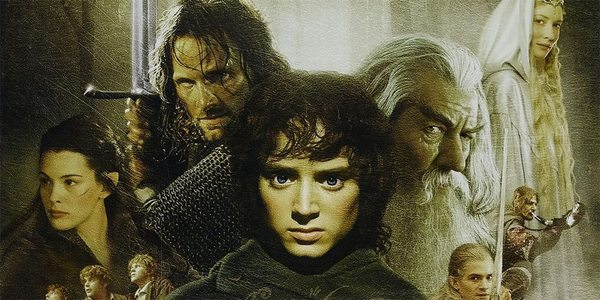 Gi en overordnet beskrivelse av en kvalitetssikringsmodell som har til hensikt å sikre at ungdom med alvorlige atferdsvansker får et best mulig behandlingstilbud i barneverninstitusjon
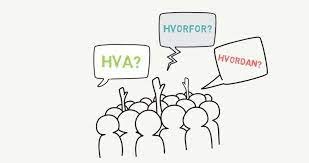 [Speaker Notes: Alle spiller sin tydelige rolle i denne modellen. Alle er viktige, direktør til MT!!! Og nattevakt! Alle MÅ samarbeide med EN felles plan!]
Bakgrunn
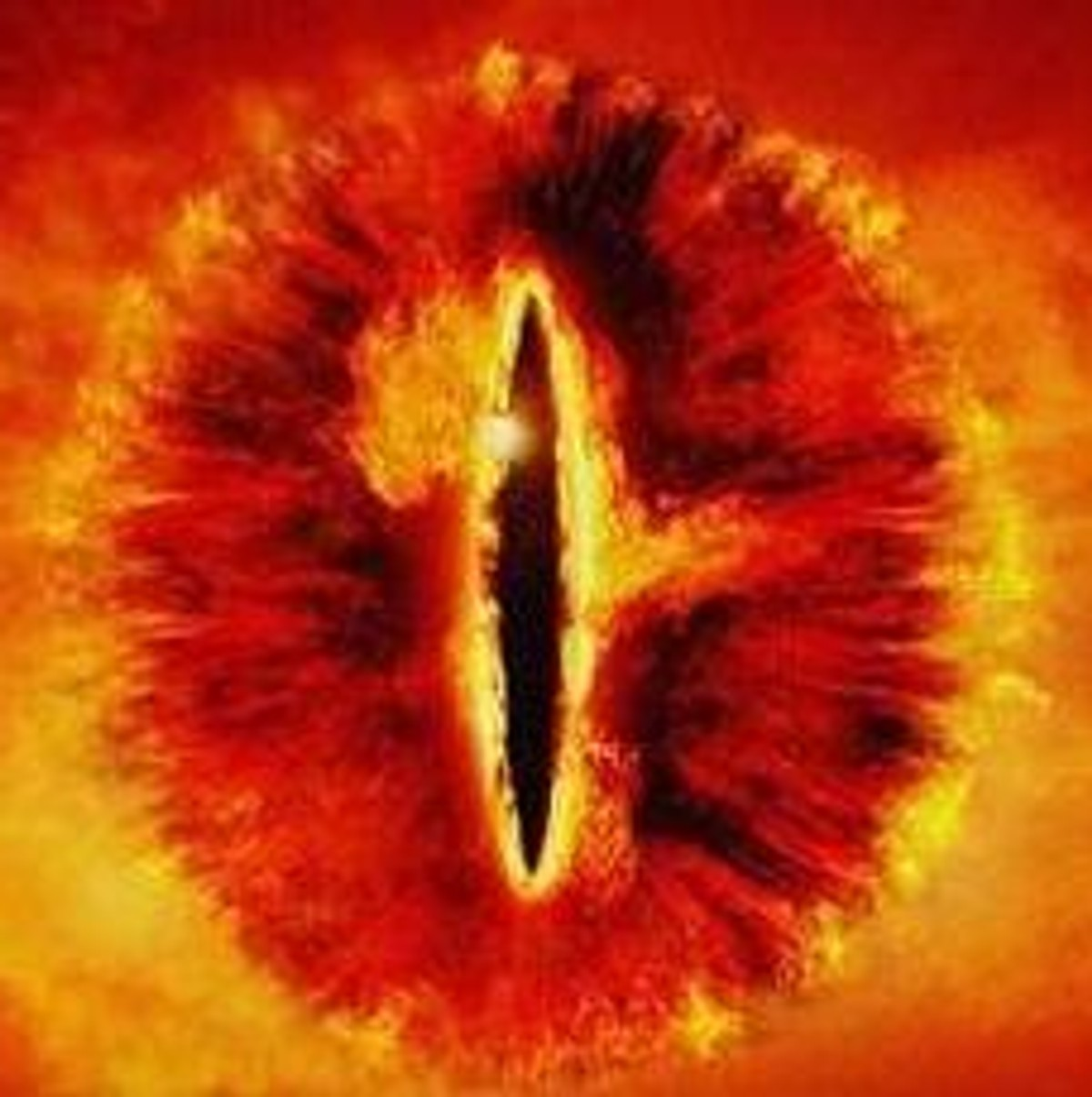 Mulighet

NABE (Nasjonal enhet for behandlingstiltak).
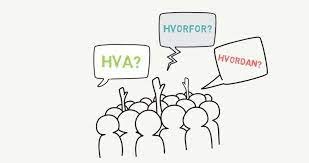 [Speaker Notes: Gir en mulighet for å ha det overordnede nasjonale blikket på alle ungdom plassert på § 4,26 og 4,24. Har, som dere nettopp høte Harald snakket om, kartlagt og målgruppe vurdrert mange barn.]
Organisasjon og roller
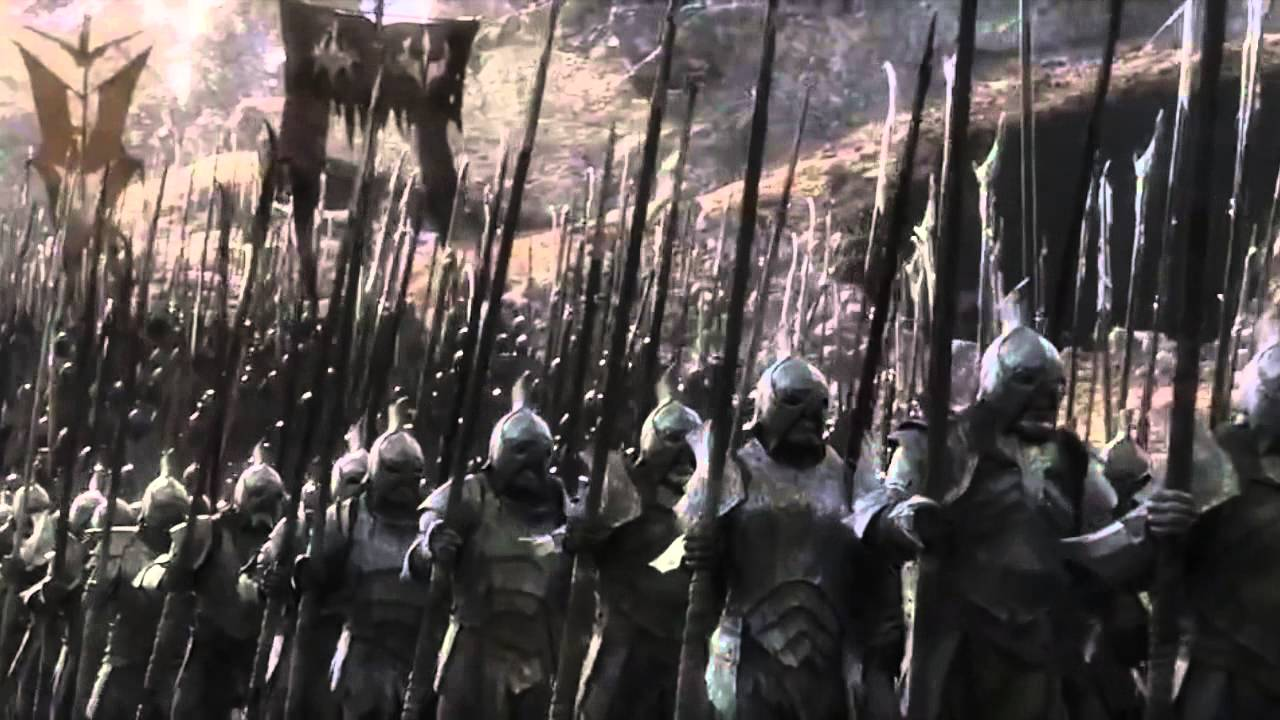 En sterk forankring i ledelsen 
At turnus er tilpasset behandlingen 
At roller som inngår i behandlingsarbeidet og standardisert forløp er forankret og avklart 
Tiltaksansvarlig – dette er vanligvis særkontakt til den enkelte ungdom 
Kartleggingsansvarlig – ansvarlig for at kartlegging blir gjennomført og aktivt brukt gjennom behandlingen 
Helseansvarlig – ansvarlig for at ungdom sikres nødvendige helsetjenester 
Skoleansvarlig – ansvarlig for samarbeid med skolene for å sikre ungdom et best mulig tilpasset skoletilbud 
Registrering av behandlingsresultater – jfr også NABE-skjema 
Innhenting av oppfølgingsdata 6,12 og 18 mnd. etter endt behandling
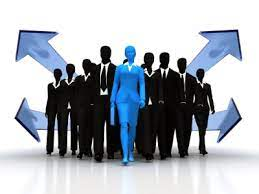 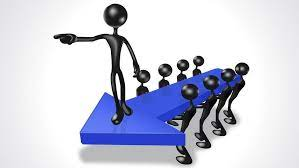 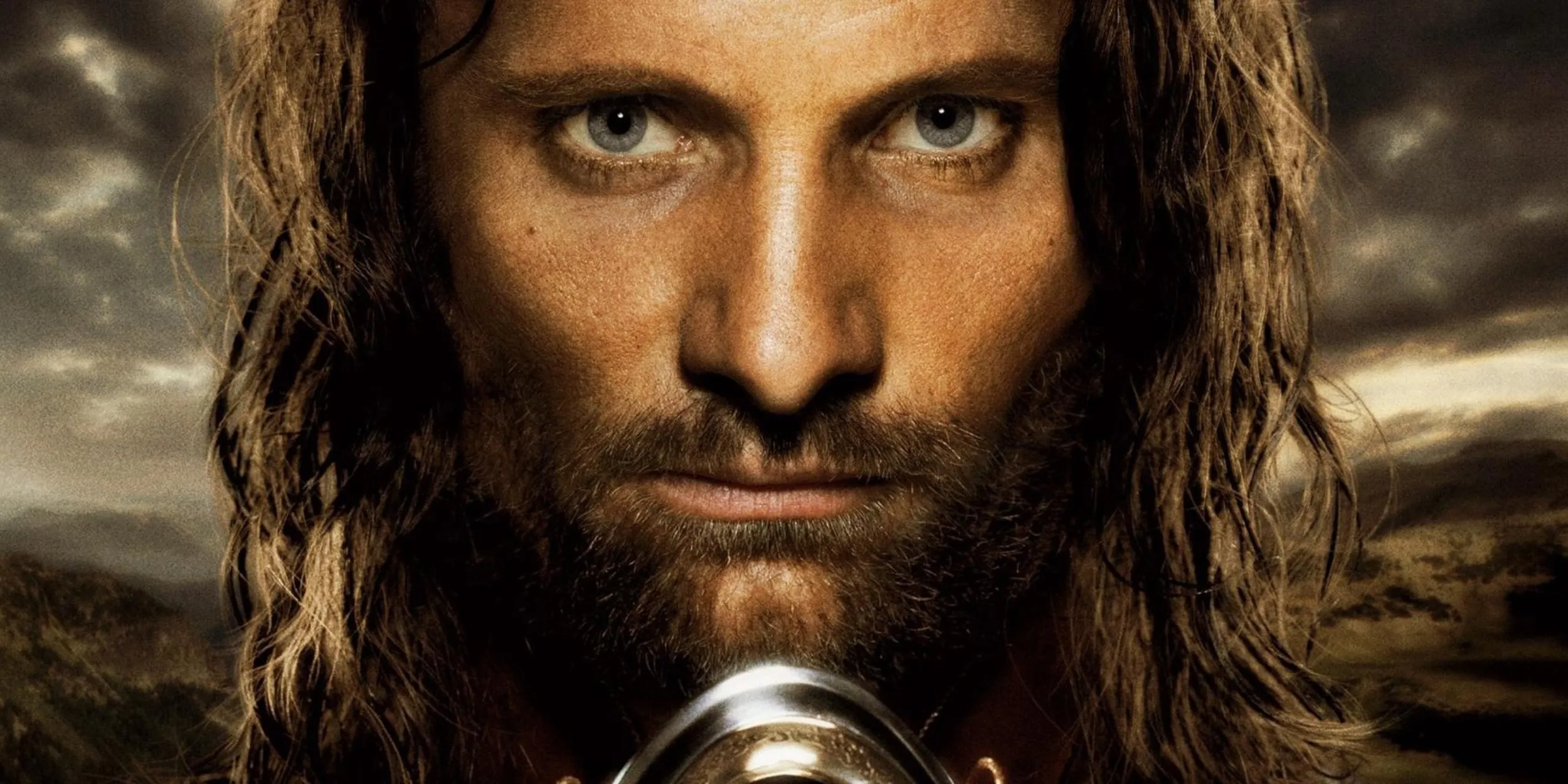 Lederskap
Institusjonslederen har ansvar for å legge til rette for at det er en god forståelse for hva som inngår i kvalitetssikring både internt og eksternt 
Institusjonsledelsen legger til rette for og sørger for at alle retningslinjer og manualer som er aktuelle for behandlingen som gis er tilgjengelig til enhver tid, samt sørger for at personalet er opplest på manualene til enhver tid  
Institusjonsledelsen er ansvarlig for at alle ansatte forplikter seg til kvalitetssikring og de oppgaver som medfølger  
Institusjonsledelsen setter av den nødvendige tid som trengs for at kvalitetssikring av høy kvalitet lar seg gjennomføre  
Gjennomføringen av evalueringsrapporter avtales mellom institusjonsleder og konsulent, og institusjonsleder sikrer at det er en grunnleggende forståelse for at evalueringsrapporter inngår som en del av kvalitetssikringen 
Institusjonsledelsen er ansvarlig for at det tilrettelegges for at grunnopplæring og vedlikeholdsseminarer lar seg gjennomføre 
At det er etablert gode systemer for hvordan utføre best mulig veiledning, opplæring og konsultasjoner av høy kvalitet  
Ledelsen samt konsulenten følger føringene for hvordan gå frem når barrierer som truer behandlingen oppstår  
Ved implementering av nye delmetoder er institusjonslederen samt regionsledelsen forpliktet til å drøfte hvorvidt de nye delmetoder er i samsvar med eksisterende modell. Skulle det konkluderes med at det er samsvar mellom nye delmetoder og eksisterende modell skal implementering foregå i samarbeid med konsulent.
Rekruttering
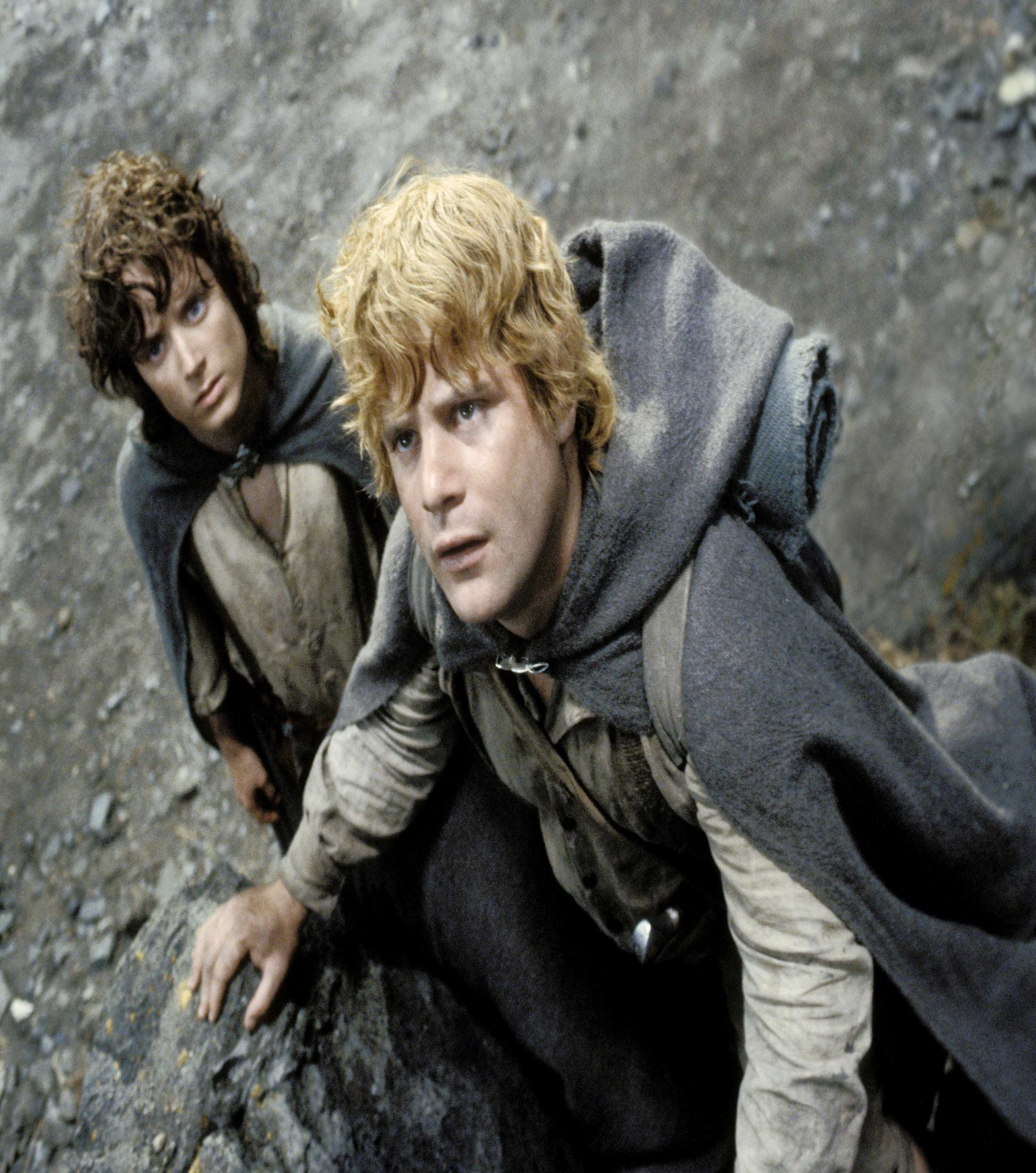 Rekruttering av nøkkelmedarbeidere er ansett som en helt sentral del av en vellykket implementering (Fixen, 2005). 

Rekruttering handler om å sikre at kandidatene innehar nødvendig teoretisk og praktisk kompetanse til å utføre jobben.
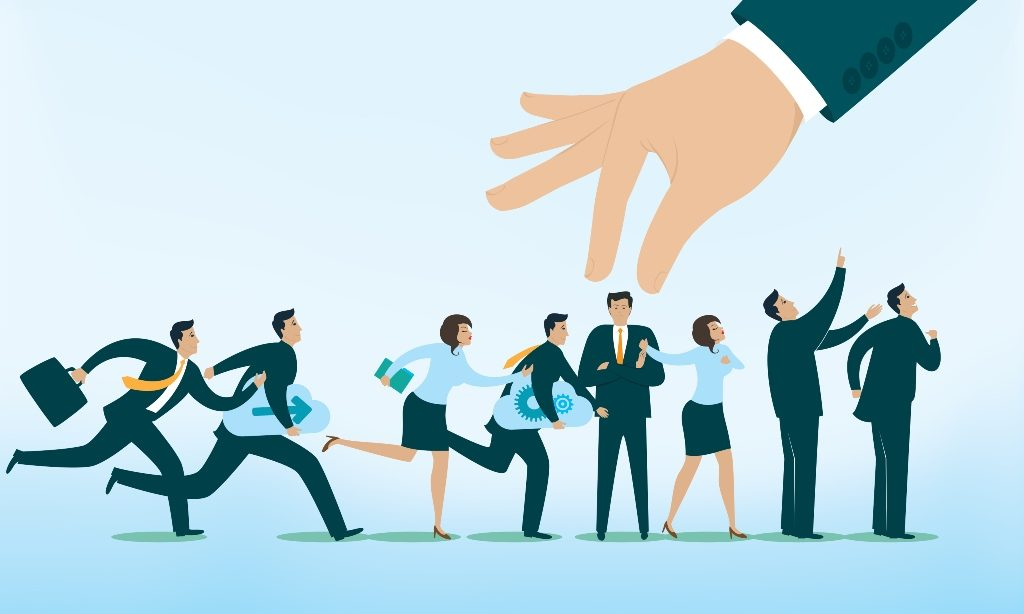 Kompetanse – opplæring og veiledning
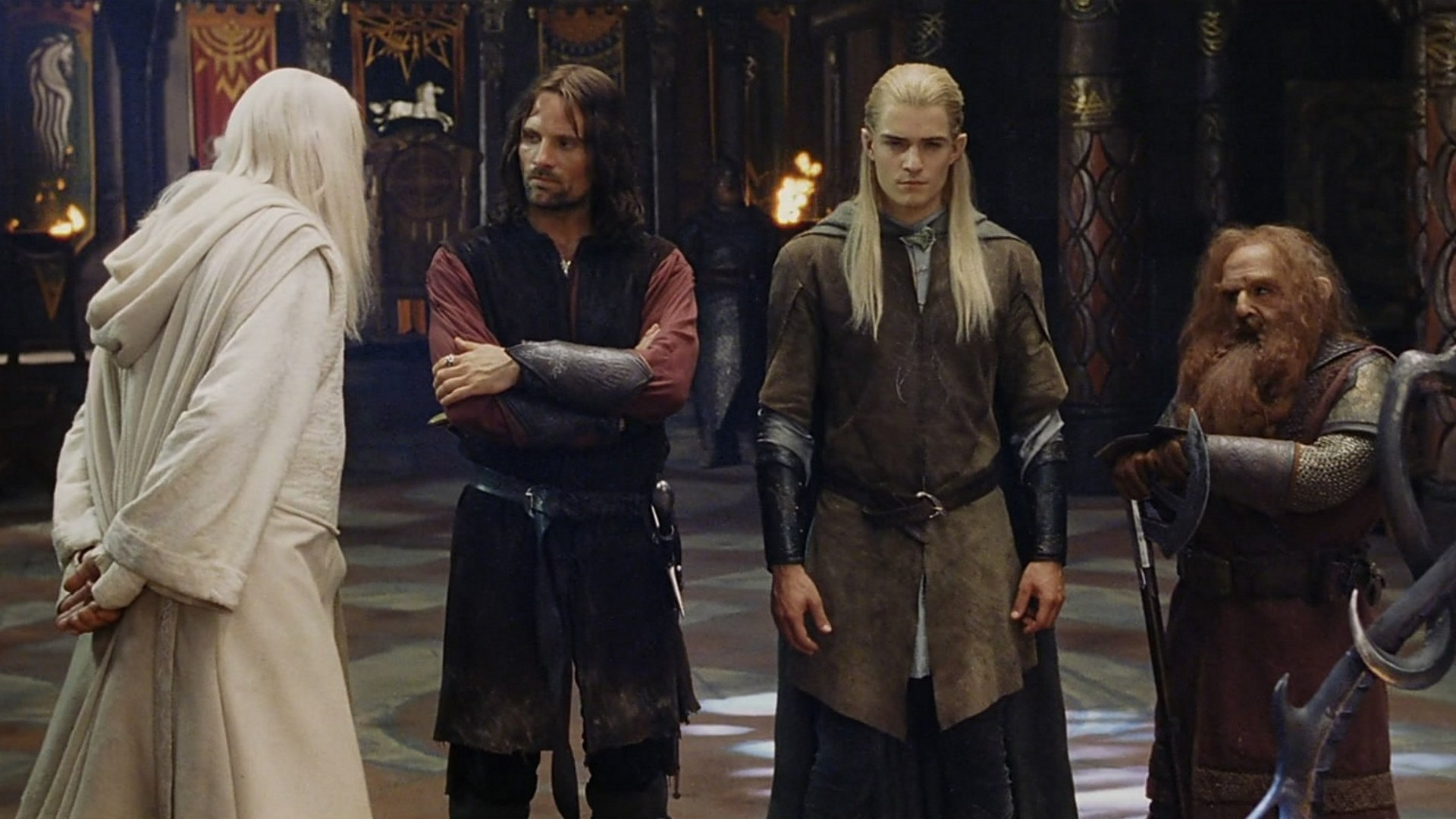 For å oppnå god kvalitet i barneverninstitusjoner må personalet ha erfaring og kompetanse både innen relevant metodikk, og kunnskap om utviklingen og opprettholdelsen av atferdsvansker, samt hvordan de på en hensiktsmessig måte kan forholde seg til ungdommer i ulike situasjoner (Andreassen 2014).
Fixsen (2005) viser til at kompetanse omfatter opplæring, veiledning og rekruttering. 
Det ligger til kvalitetssikringen og tilby både opplæring og veiledning av høy kvalitet.
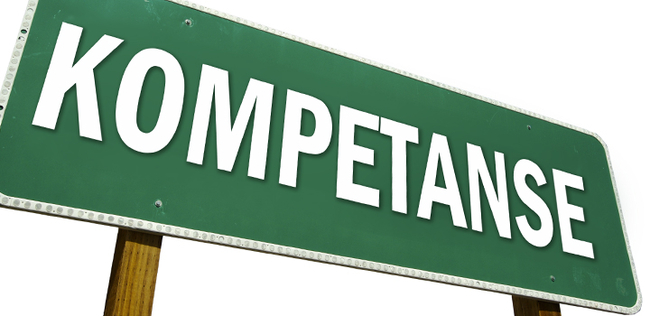 Da når vi målet om en et bedre liv for familiene i våre tiltak
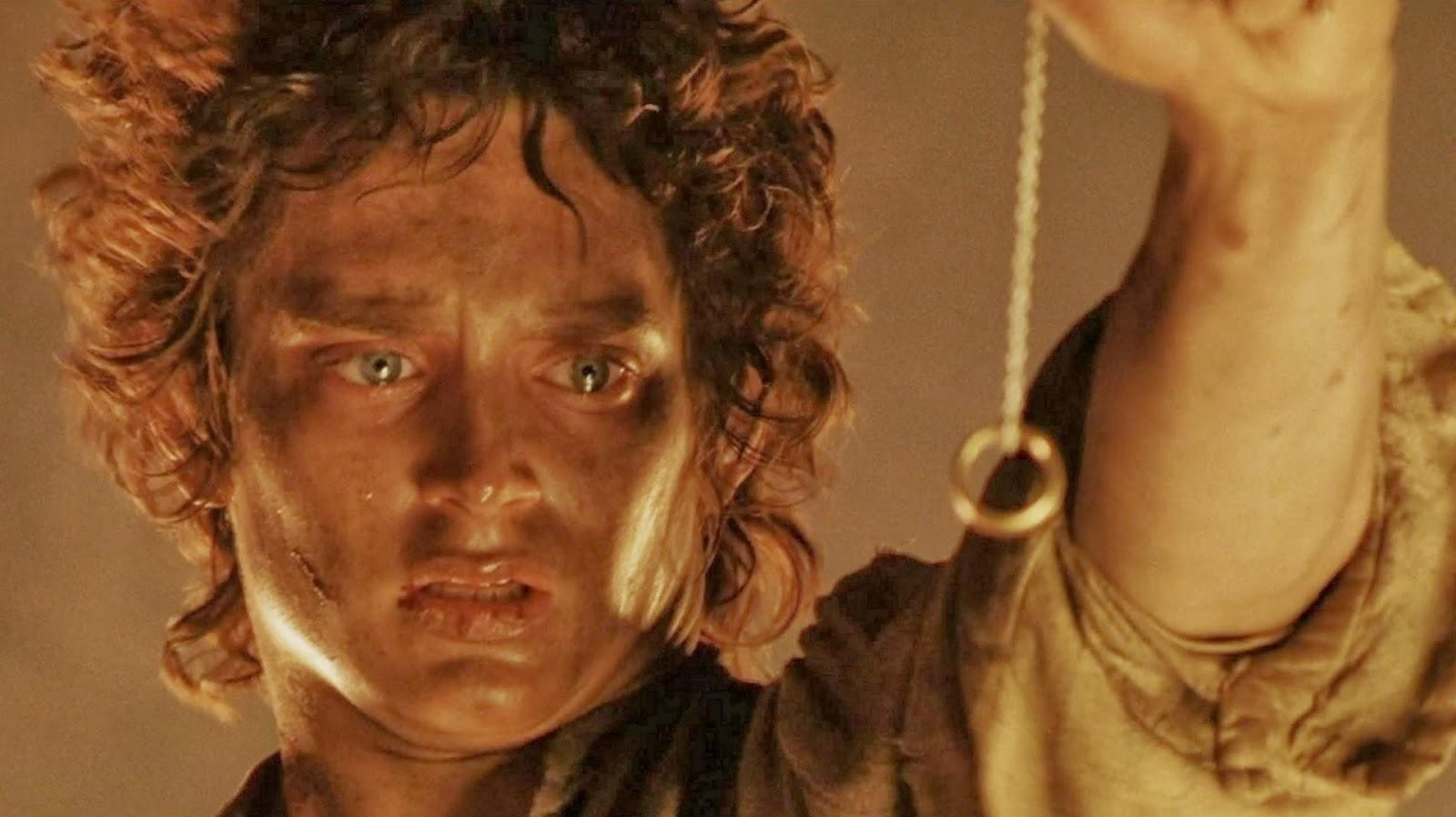